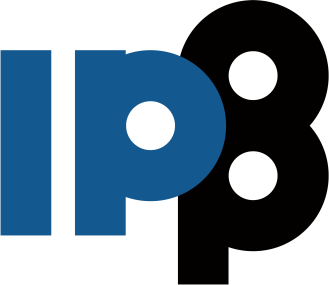 Избор у звање научни сарадниккандидат: Јелена Марјановић
1. Биографски подаци
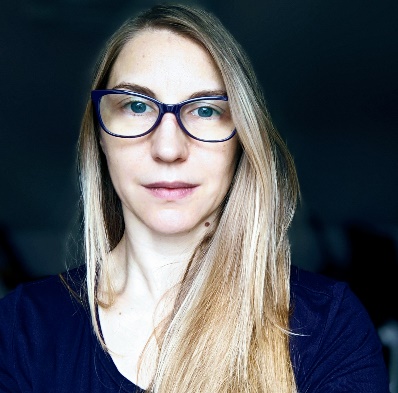 место и година рођења: Крушевац, 1983.
основне студије: 
      Физички факултет Универзитета у Београду (2002-2010), просек: 8.34
докторске студије: 
      Физички факултет Универзитета у Београду (2011-2020), просек: 10.00 
       докторска дисертација: „Пробој и особине неравнотежних DC пражњења на ниском притиску у парама течности”, ментор др Драгана Марић

запослена у ИФ-у од јануара 2011. године
Учешће на пројектима МПНТР Републике Србије
     2011.–2019.: „Фундаментални процеси и примене транспорта честица у неравнотежним плазмама, траповима и наноструктурама“ (ОИ171037)
      2011.–2019.:„Примене нискотемпературних плазми у биомедицини, заштити човекове околине и нанотехнологијама“ (ИИИ41011)
ангажована у Лабораторији за неравнотежне процесе и примену плазме
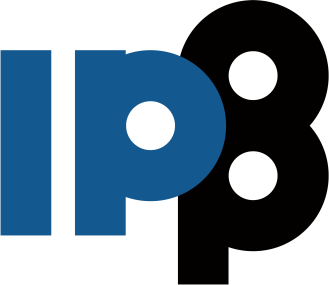 Избор у звање научни сарадниккандидат: Јелена Марјановић
2. Преглед научне активности кандидата
Научно–истраживачки рад кандидаткиње  спада у област физике јонизованих гасова и плазми. Главна тематика њеног рада јесте експериментално истраживање DC пробоја и неравнотежних пражњења на ниском притиску у парама течности. Фокус рада је на проучавању елементарних процеса, њихове кинетике и феноменологије пробоја и различитих режима пражњења, које је до сада обухватило водену пару и паре алкохола: метанола, етанола, изопропанола и бутанола. Циљ овог рада је био да се обезбеде подаци неопходни за разумевање процеса који одређују пробој и особине пражњења у парама и течностима које се користе у многобројним применама – у медицини, нанотехнологији, обради и синтези материјала, заштити животне средине.

Урађена је модификација и прилагођење експерименталног уређаја и процедуре припреме и тестирања система, што је обезбедило неопходну поузданост и репродуцибилност мерења. Захваљујући томе, резултати њених истраживања су инкорпорирани и у базу референтних података за пробој и неравнотежна пражњења центра изузетних вредности „Центар за неравнотежне процесе“, који је већ дуги низ година познат као најпоузданији извор података за електрични пробој.
Обезбеђени су подаци за:
      1) формирање базе референтних података за моделовање пробоја у парама течности, конкретно у    воденој пари и парама горе поменутих алкохола и
      2) нормирање сетова података за сударне пресеке (енг. cross sections) и за прорачун
транспортних коефицијената електрона, позитивних и негативних јона и брзих неутрала у испитиваним парама.
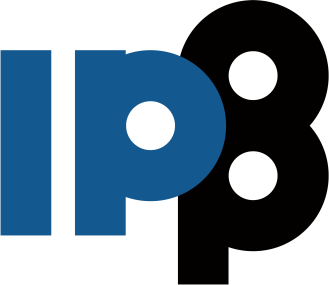 Избор у звање научни сарадниккандидат: Јелена Марјановић
2. Преглед научне активности кандидата
Оригинални доприноси научне активности кандидаткиње су следећи:
У случају алкохола метанола и етанола, измереним јонизационим коефицијентима је проширен интервал редукованог електричног поља постојећих резултата у литератури, док су у случају изопропанола и бутанола ово прва мерења те врсте.
Одређен је принос секундарних електрона у парама алкохола за које до сада није било података у доступној литератури.
У случају водене паре започет је рад на проучавању утицаја формирања капљица на пробој и одређена су времена прелета јона и брзине дрифта, о којима има врло мало података у литератури и који углавном одговарају области врло ниских редукованих електричних поља Е/N.

Резултати ових истраживања су до сада објављени у три рада у међународним научним часописима:
Breakdown and dc discharge in low-pressure water vapour, J. Sivoš, N. Škoro, D. Marić, G.
Malović and Z. Lj. Petrović, Journal of Physics D: Applied Physics, 48 (42) (2015) 424011
(9pp)
DC discharge in low-pressure ethanol vapour , J. Sivoš, D. Marić, N. Škoro, G. Malović аnd
Z. Lj. Petrović, Plasma Sources Sci. Technol., 28 (2019) 055011 (8pp)
 Low-pressure DC breakdown in alcohol vapours, J. Sivoš, D. Marić, G. Malović, and Z. Lj. Petrović, European Physical Journal D, 74, (2020) 64 (10 pp)
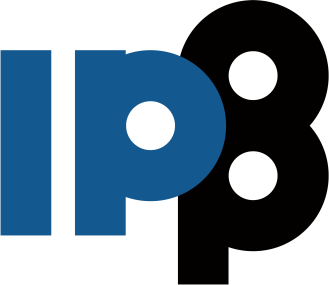 Избор у звање научни сарадниккандидат: Јелена Марјановић
3. Елементи за квалитативну анализу рада кандидата
Учешће на пројектима
2011.–2019.: „Фундаментални процеси и примене транспорта честица у неравнотежним
плазмама, траповима и наноструктурама“ (ОИ171037).
2011.–2019. „Примене нискотемпературних плазми у биомедицини, заштити човекове
околине и нанотехнологијама“ (ИИИ41011).
Позитивна цитираност научних радова
Према бази Google Scholar Citations радови др Јелене Марјановић су цитирани 59 пута (без цитата коаутора и аутоцитата 45 цитата), a Хиршов индекс је 3. Према бази Web of Science радови кандидата су цитирани 45 пута (без цитата коаутора и аутоцитата 39 цитата). Према овој бази Хиршов индекс кандидата је 3.
Организација научних скупова 
Била члан локалног организационог комитета за конференцију 27th Summer School аnd International Symposium оn тhe Physics оf Ionized Gases, од 26. до 29. августа 2014. године у Београду, Србија.
Била члан локалног организационог комитета за конференцију 22nd International Conference on Gas Discharges and Their Applications, од 2. до 7. септембра 2018. године у Новом Саду, Србија.
Била члан локалног организационог комитета за конференцију 20th International Workshop on Low-Energy Positron and Positronium Physics and 21st International Symposium on Electron-Molecule Collisions and Swarms, од 18. до 20. јула 2019. године у Београду, Србија.
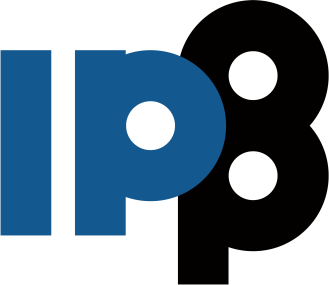 Избор у звање научни сарадниккандидат: Јелена Марјановић
3. Елементи за квалитативну анализу рада кандидата
Међународна сарадња
2013-2017 учешће у европској COST акцији (European Cooperation in Science and Technology): „TD1208 - Electrical discharges with liquids for future applications”
Учешће у школи одржаној у Љубљани у фебруару 2014. године – Training School in Ljubljana, Slovenia под називом Chemistry initiated by electrical discharges with liquids у оквиру COST акције TD1208 Electrical discharges with liquids for future applications
Учепће у школи одржаној у Београду у септембру 2016. године – 3rd Training School: Advanced Diagnostics of Discharges with Liquids and Plasma Treated Liquid Phase у оквиру COST акције TD1208 Electrical discharges with liquids for future applications
Остали показатељи успеха у научном раду
одржала предавање, у оквиру секције усмених презентација, под називом „DC breakdown in vapours of liquids” (Oral sessions) на међународној конференцији 42nd IEEE International Conference On Plasma Science (ICOPS 2015) одржаној од 24. до 28. маја 2015. године у Белеку, Анталија, Турска.
одржала предавање (Oral contributions), у оквиру секције усмених презентација, под називом „Discharges in Alcohol Vapours at Low Pressures” на међународној конференцији 22nd International Conference on Gas Discharges and Their Applications (GD 2018) одржаној од 2. до 7. септембра 2018. године у Новом Саду, Србија.
одржала предавање по позиву (Progress invited talk) под називом „Breakdown and characteristics of non–equilibrium low–pressure DC discharges in vapours of liquids” на међународној конференцији 30th Summer School and International Symposium on the Physics of Ionized Gases (SPIG 2020) одржаној од 24. до 28. августа 2020. године у Шапцу, Србија.
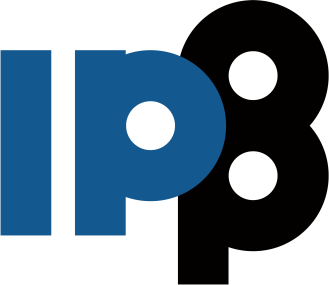 Избор у звање научни сарадниккандидат: Јелена Марјановић
4. Елементи за квантитативну анализу рада кандидата
Кандидаткиња је објавила 1 рад категорије М21а, 1 рад категорије М21, 1 рад категорије М22, 1 рад категорије М23, 7 радова категорије М31, 12 радова категорије М32, 12 радова категорије М33 и 20 радова категорије М34
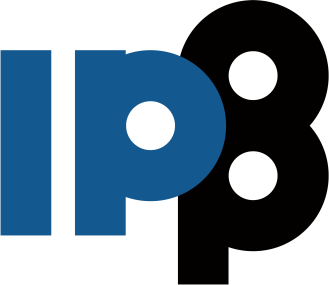 Избор у звање научни сарадниккандидат: Јелена Марјановић
5. Закључак
Имајући у виду квалитет кандидатовог научно–истраживачког рада и достигнут степен истраживачке компетентности, изузетно нам је задовољство да предложимо Научном већу Института за физику да се донесе одлука о избору др Јелене Марјановић у звање научни сарадник.


Комисија: др Драгана Марић (ИФ), др Никола Шкоро (ИФ), др Гордана Маловић (ИФ) и проф. др Срђан Буквић (ФФ, Универзитет у Београду)